Three Steps of Open Science Implementation in Slovenia
DEI 24, Srce, Zagreb, 19. 4. 2024
mag. Miro Pušnik, CTK
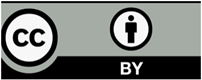 Reform of the European Research Area (ERA)
Reform of the national legislation on scientific research and innovation according to the ERA reform
Three Steps of Open Science Implementation in Slovenia
Implementing the principles of open science at the level of research organisations
↓
SPOZNAJ
Reform of the European Research Area (ERA)
Main Challenges and Priorities for Open Science in the Context of ERA Reform
Reference: Kostas Glinos, Open Science: the new normal for practicing Science? Available at: https://beopen-project.eu/storage/files/parti-1-os-the-new-normal-for-practicing-science-kglinos.pdf
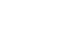 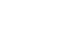 Reform of the Legislation on Science  in Slovenia
Scientific Research and Innovation Activities Act (November 2021)
In the context of research co-funded by at least 50% public funding, the funder must request and the researchers must provide open access to all peer-reviewed scientific publications, to research data and to any other research results.

The evaluation and assessment of researchers, research organisations, research programmes and projects should promote open science.

Scientific journals of publishers based in the Republic of Slovenia and abroad, which contain peer-reviewed articles and whose publication is fully financed by state resources, must ensure open access to their content.

https://pisrs.si/pregledPredpisa?id=ZAKO7733&d-49683-s=1&d-49683-p=1&d-49683-o=2
Decree on the Implementation of Scientific Research Work in Accordance with the Principles of Open Science (June 2023)
The Decree is the implementing act of the Scientific Research and Innovation Activities Act. It lays out the implementation arrangements for regulators (Slovenian Research and Innovation Agency, Slovenian Quality Assurance Agency for Higher Education), research organisations and researchers in greater detail. 

https://pisrs.si/pregledPredpisa?id=URED8793
Main Parts of the Decree
Open access to scientific publications (requirements, implementation);
Open access to research data and other research results in the digital form (requirements, implementation);
Copyright management in accordance with the principles of open science (copyright managementof scientific publications, research data and other research results);
Involvement of the interested public in scientific research (considering the needs of users and the wider community; citizen science);
Eligible costs of scientific research work in accordance with the principles of open science; 
Evaluation and assessment of researchers, research organisations, research programmes andprojects in accordance with the principles of open science (evaluation by funders, evaluation inpublic research organizations);
Open science infrastructure (national ecosystem for open science);
Institutional Implementation
Action Plan for Open Science
The Slovenian government adopted the Resolution on the Slovenian Scientific Research and Innovation Strategy 2030 (ReZrIS30), https://www.gov.si/assets/ministrstva/MIZS/Dokumenti/ZNANOST/Nacionalni-dokumenti/Resolution-on-the-Slovenian-Scientific-Research-and-Innovation-Strategy-2030. 

Objective 6.2  in ReZrIS30 is Open Science for Improving the Quality, Efficiency and Responsiveness of Research. 

The implementation of the action is laid out in the Action Plan for Open Science,  https://www.gov.si/assets/ministrstva/MVZI/Znanost/Nacionalne-strategije-in-dokumenti/2023-Action-Plan-Open-Science-Slovenia.pdf.
6.2. Open Science for Improving the Quality, Efficiency and Responsiveness of Research (1/3)
1. Internationally Aligned National Open Science Ecosystem
Management and financing, coherence with international standards, integration into international networks and infrastructures
Preparation and adoption of governmental decree on open science, implementation of an RRF project SPOZNAJ to support public research organisations in adapting their operation according to the open science principles, establishment of the national Open Science Infrastructure Council to support the development of national open science infrastructure, development of services …

2. Evaluation of Scientific Research Activities in Accordance with the Open Science Principles
Introduction of modern approaches to evaluation of scientific research in accordance with open science 
Changes and amendments to ARIS, NAKVIS, and public research organisations regulations; engagement in the ERA and EHEA activities related to the research assessment reform …
6.2. Open Science for Improving the Quality, Efficiency and Responsiveness of Research (2/3)
3. Compliance of Scientific Research Results with the FAIR Principles and Openess
Ensure the results of scientific research are consistent with the FAIR principles, provide full and immediate open access (subject to justified exceptions)
Publications: Incentives to support the implementation of open science, upgrades in the system for funding the purchasing of international scientific journals (support for transformative agreements, later on contracting agreements for diamond publishing, open access publishing in gold journals and open acces publishing platforms ...
Research data: selection/evaluation, DMP preparation support, development and maintenance of the data services ecosystem …
4. National Open Science Community
Establish the national Open Science Community to support implementation and monitoring of open science in Slovenia and the integration into ERA and beyond
Establishment of the Slovenian Open Science Community (SSOZ), permanent professional and administrative support to SSOZ with sustainable funding, national catalogue of open science trainings and services,…
6.2. Open Science for Improving the Quality, Efficiency and Responsiveness of Research (3/3)
5. Citizen Science
Promote development of citizen science and public involvement in scientific research
National Observatory of Citizen Science, establishment and operation of national citizen science network citizenscience.si, support to citizenscience within the national open science system, incentives to public research organisations to incorporate citizen science into the research process …
   
6. National open-access scientific publishing
Promote development of national scientific publishing to operate according to the principles of open science
National Contact Point for Scholarly Publishing, establishment of the Slovenian network of scientific publishers, implementation of diamond open access in national scientific publishing, strategy/guideline for national scientific/academic publishing ...
The SPOZNAJ Project
Basic Information
Project duration: 
1 May 2023 - 30 June 2026

Total funding: 
EUR 4.031.728,66
NOO: EUR 3 999 994,81
VAT: EUR 31 733,85

Consortium partners: 20 Slovenian public research organisations and the CTK

The SPOZNAJ project is co-funded by the Republic of Slovenia, the Ministry of Higher Education, Science and Innovation and the European Union - NextGenerationEU.
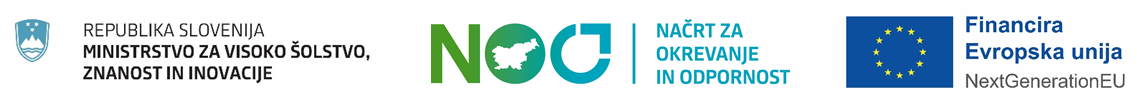 The SPOZNAJ Project – Basic Aims
The Central Technical Library at the University of Ljubljana (CTK) as the leading partner and 20 Slovenian public research organisations (out of 23) will work within the project to adapt their operations in accordance with the Scientific Research and Innovation Act, the Decree on the Implementation of Scientific Research Work in Accordance with the Principles of Open Science and related practices and principles of open science in ERA. 

Establishment of cooperation and consequently effective synergies of joint action of the PROs in the field of open science and scientific communication.

The project is part of the Slovenian Action Plan for Open Science 2023-2030 (but is financially complementary).
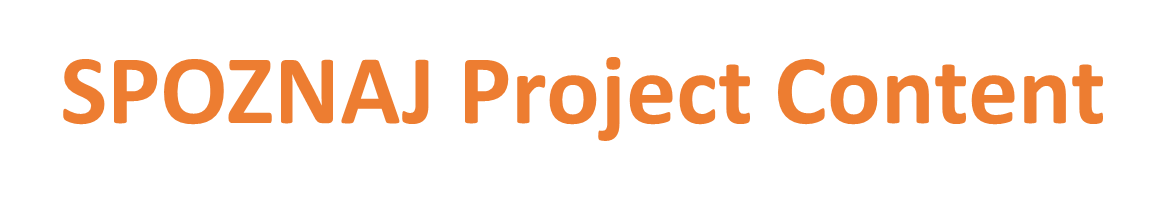 The project addresses all aspects of open science:
sharing research in line with the FAIR principles, 
policies/requirements of funders in Slovenia and in the ERA, 
open science publications, 
responsible research data management, 
responsible criteria for evaluating scientific research work,
public engagement in scientific research,
early and open sharing of research, infrastructure for open science, e
ethical and copyright aspects of open science, etc.
Partners
Not involved: Inštitut za ekonomska raziskovanja, Inštitut za kovinske materiale in tehnologije, Inštitut za matematiko, fiziko in mehaniko
Purpose of the Project
Outside the consortium
At the level of the consortium
At the level of the consortium partners
Goals
Work Packages
WP 1: Consortium management and coordination
WP 2: Raising awareness, promotion and communication of the activities of the consortium
WP 3: Conducting trainings on open science practices and on sharing research according to FAIR principles​
WP 4: Preparation and implementation of dedicated trainings for operation according to the principles of open science
WP 4.1 Defining profiles of support professionals and creating a catalogue of competencies
WP 4.2 Creation of the data professionals training program and creation of handbooks
WP 4.3 Implementation of the data professionals training
WP 4.4 Establishment of a group of supporting experts/coordinators to support the project partners' staff and other interested parties in training and implementation of open science. 
WP 5: Preparation and distribution of an open science handbook with an emphasis on research data management
WP 6: Comprehensive adaptation of open science operations and evaluation of results of consortium partners​
WP 6.1 Analysis of business/organizational models of support structures to open science from the perspective of the needs of individual consortium partners and preparation of recommendations
WP 6.2 Open science adaptation plan and pilot introduction of major adjustments
WP 6.3 Preparation of internal organizational and other regulations, documents, policies
WP 6.4 Implementation of adjustments
WP 6.5 Evaluation of adjustments
The Data Professionals Training Program
General content on open science
The formal basis of data curation and data stewardship
Organisation of training courses for researchers
Ethics, integrity and legal aspects of open science  
Open science infrastructure
The life cycle of research data  
Planning RDM  
Specific RDM topics for particular scientific fields 
Tools for working with data
Workshops

Estimated 72 hours (four blocks of four days/six hours each).

Lecturers from within the consortium and from the outside, including from abroad.
Adjustments to Open Science
Done So Far
Priorities in 2024
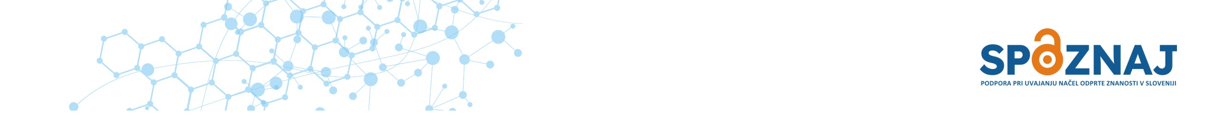 More Information
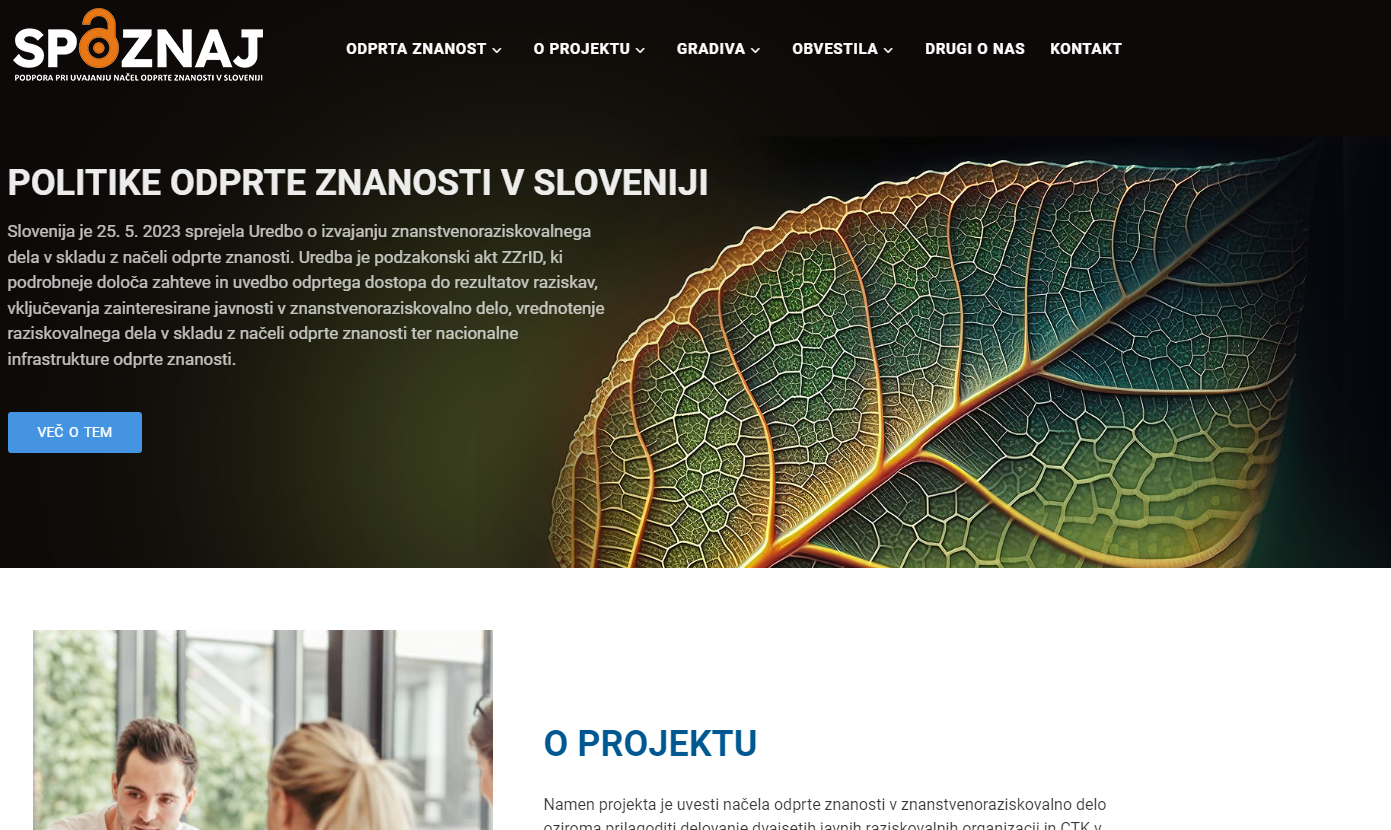 Project website:
https://projekt-spoznaj.si  

Newsletter subscription (in English): 
http://eepurl.com/iuwA5c
​
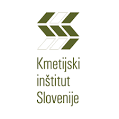 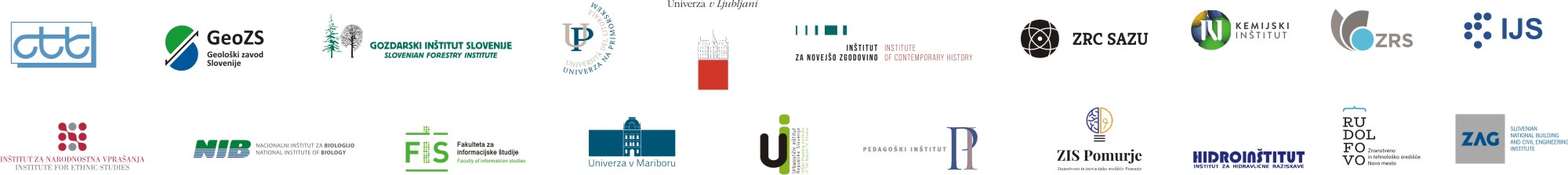 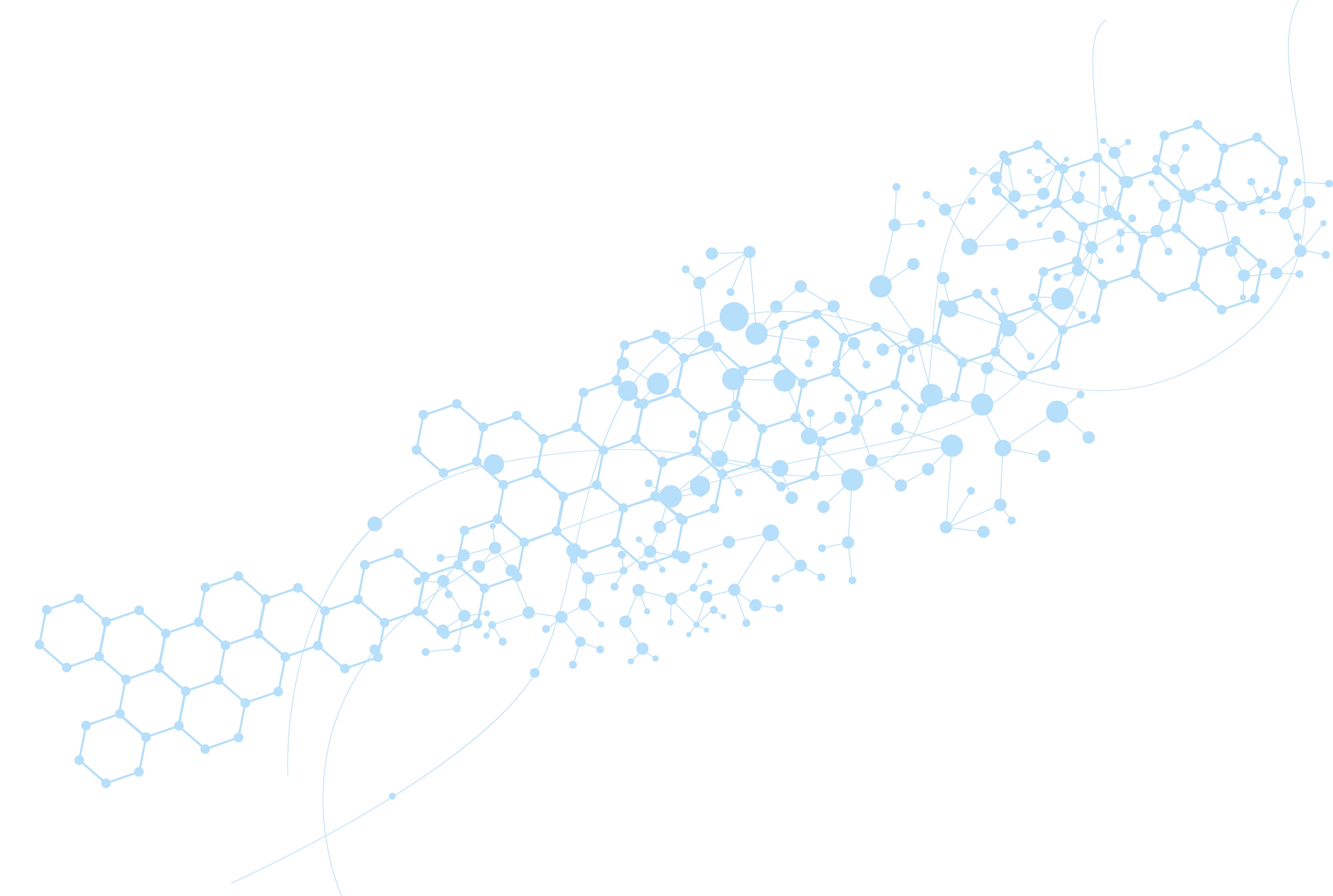 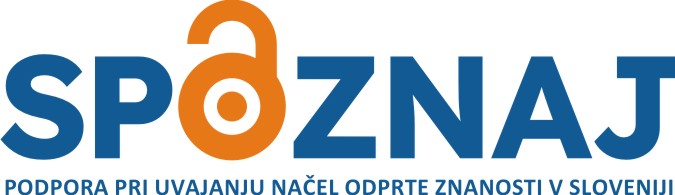 Centralna tehniška knjižnica Univerze v Ljubljani
Central Technical Library at the University of Ljubljana
Trg republike 3, SI-1000 Ljubljana
Slovenija / Slovenia
Thank you for your attention!
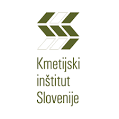 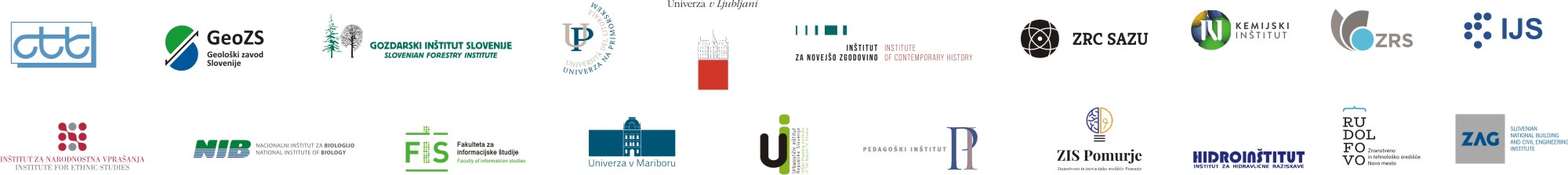